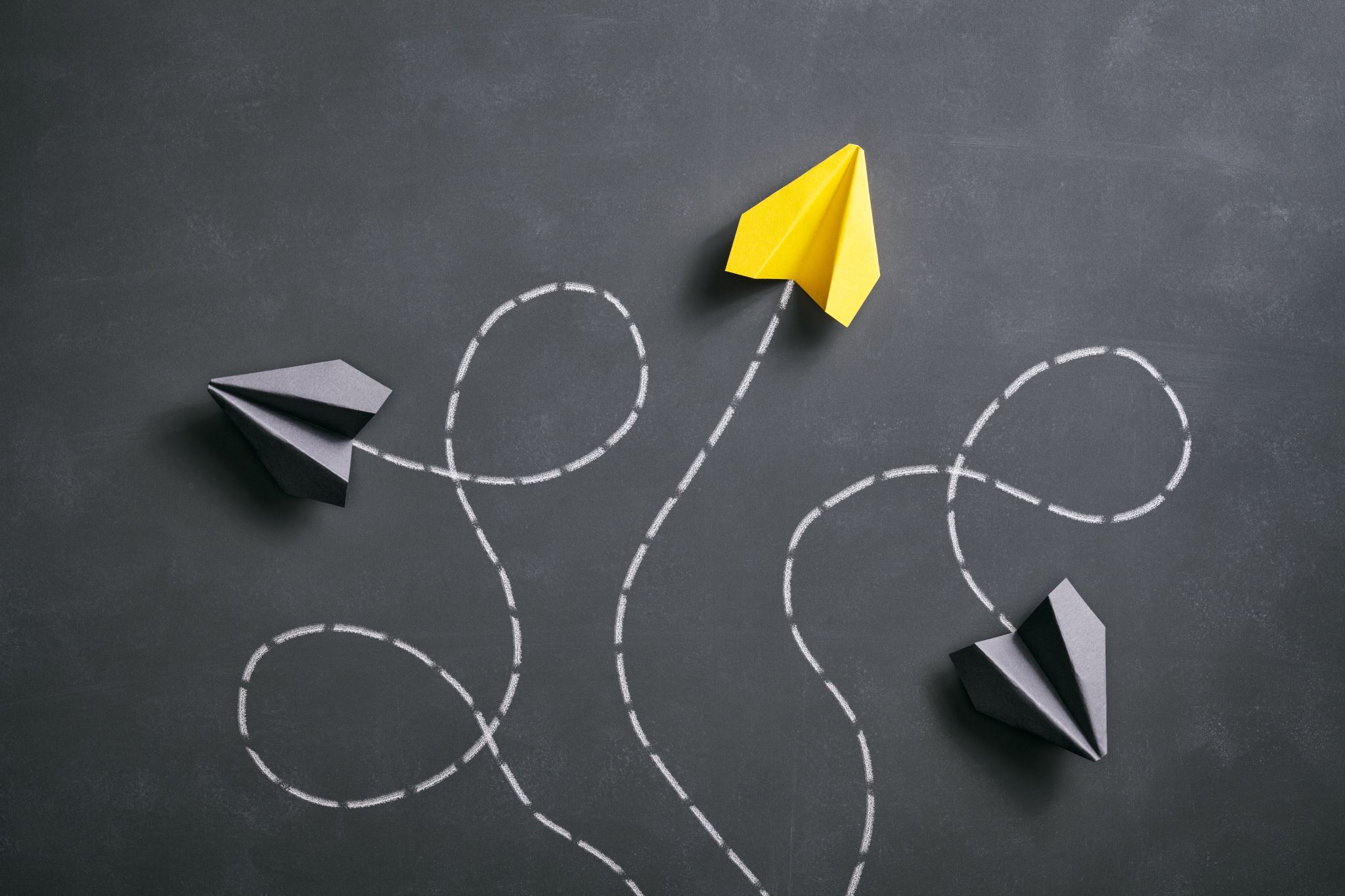 Governance Issues in NFPs
FPA-SKPA Programme
GMME- Gov. 8
Lasantha Wickremesooriya
Consultant Strategist
The basic precepts of good governance are fundamentalto all organisations – having clarity of roles andresponsibilities, a focus on strategic objectives andprudential risk management, appropriate financialmanagement and disciplined accountability andtransparency to members and stakeholders
Primary Focus is Mission driven
Mission is related to the service of, or provision of benefit to society at large
They operate as communities, relying to a significant extent on the relationships with, and the goodwill and support of, a broad stakeholder group
Custodians of the mission and values are often broad group of stakeholders
Excess income from the organisation’s enterprises are reinvested into its mission
Accountability for their endeavours is to a diverse group including members, regulators, donors, government agencies and the broader society
NFP Characteristics
Legal status
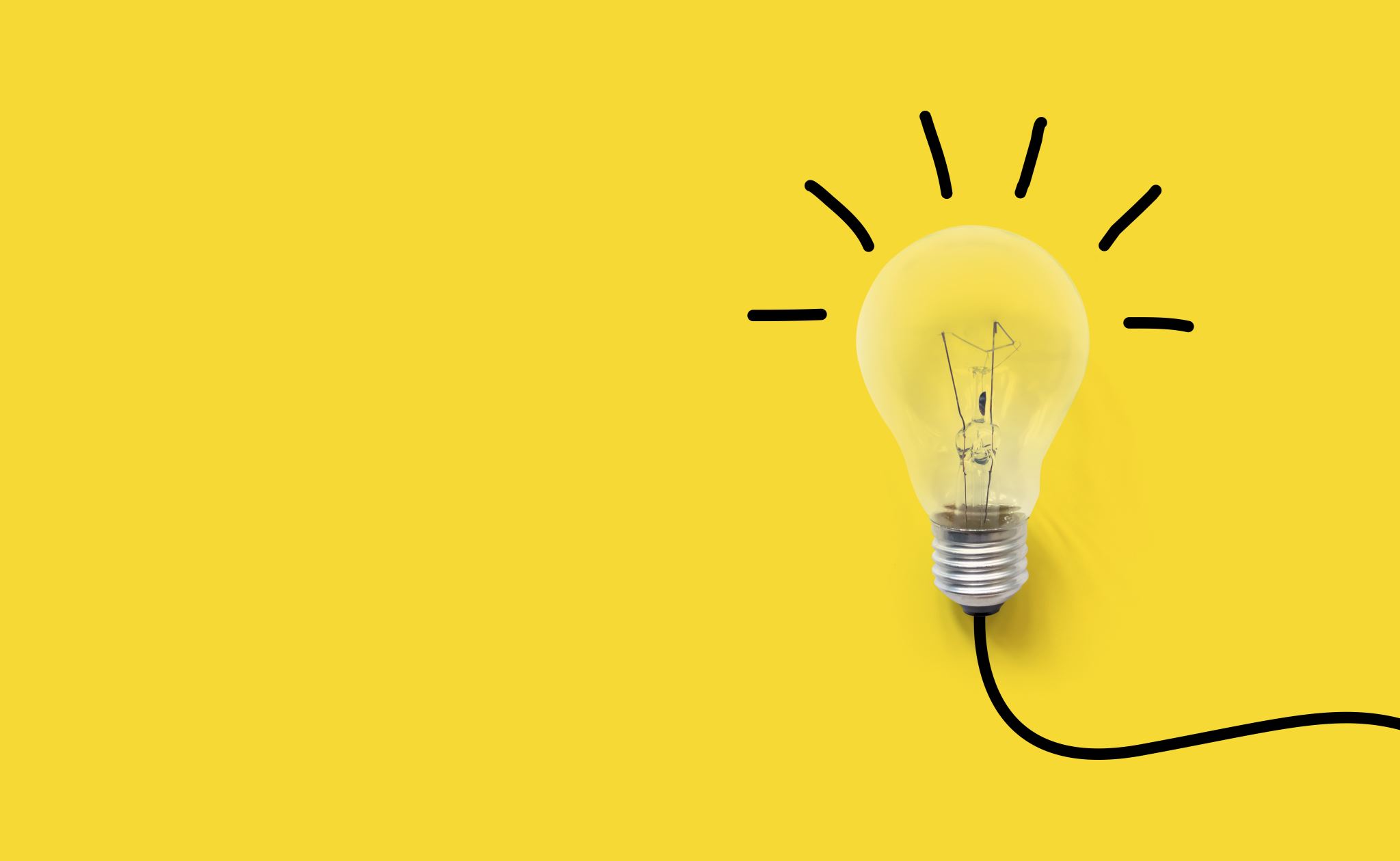 Key challenges to NFPs
Having a clearly defined purpose and strategic direction
Clearly defined Role of the Board
Managing stakeholders
Lack of consistency in regulation
Board composition
Potential legal exposure
Financial information
Risk management
A Good Governance System reflect;- good management, - adequate controls and risk management, - accountability, - transparency, and working towards executing its mission!